Узагальнення і систематизація знань учнів із розділу ,,Природа навесні”.
Урок природознавства, 2 клас
Дробик І.І,вчитель ЗОШ І -ІІст.с.Кабарівців
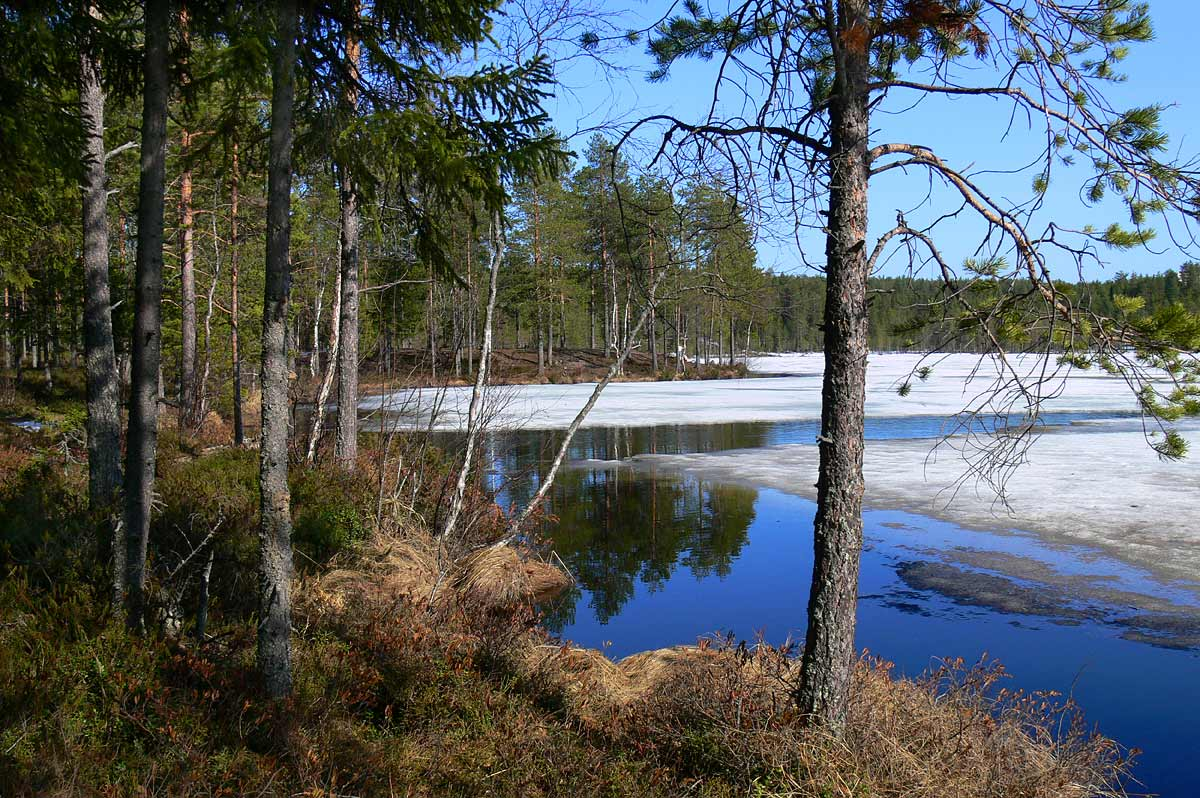 Весна
Чуєш? Жебонять струмки! Чуєш? Цвірінчать пташки! Глянь! Бруньки он на гіллі.. В синім небі — журавлі...
Перші проліски цвітуть, Перші джмелики гудуть .Це прекрасна й чарівна В гості йде до нас весна!
Скоро прилетять в гаї Голосисті солов'ї, Будуть радо щебетать, Будуть весноньку вітать.
Березень
У цьому місяці тане сніг,починають пробуджуватися від зимового сну всі рослини.Пробуджується і береза.Від сонячного тепла починається сокорух .У березні погода буває дуже різною.
Квітень
Квітень називають найласкавішим місяцем весни. І недаремно: адже саме в квітні все розпускається і розвивається, зеленіє і квітне . З’являються бджоли та гудуть над першими квітами.
Травень
Травень - це розквіт і буяння зелені. Дерева і кущики поспішають прибратися на свято весни. Ще в народі говорять:,,Травень ліси наряджає, літо на гостину чекає.”
Погода навесні
Відли́га -підвищення    темпера-тури повітря взимку або навесні до додатніх значень ,що призводить до часткового або повного танення снігового покриву.
Повінь
Повінь - тимчасове затоплення значної частини суші водою в результаті піднімання рівня води у річці, озері або морі.
Льодохід
Льодохід - рух  крижин  і 
     крижаних  полів на річках і озерах  під дією течії або вітру.
Рослини навесні
Першими цвітуть вільха,верба і ліщина.
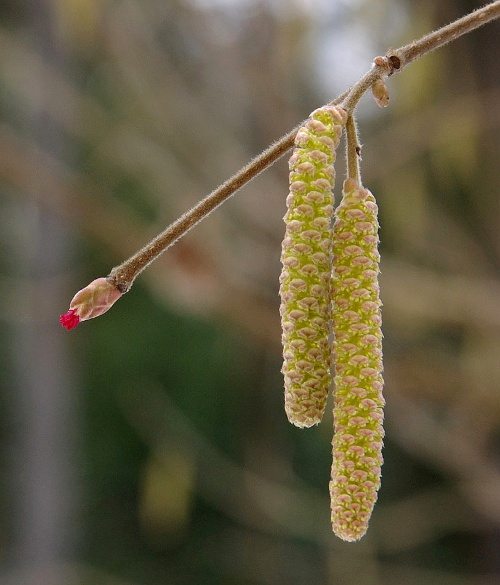 Першоцвіти
Я найперший зацвітаю синім цвітом серед гаю.
     Відгадайте, що за квітка,  бо мене не стане влітку.
Кульбаба
Сонечко в траві зійшло,  усміхнулось,  розцвіло. 
     Згодом стало біле - біле  і за вітром полетіло.
Конвалії
Дзвіночки в лісі ніжні – ніжні,
 Немов сніжинки
   білосніжні.
  В зеленім листі спочивають,
  П'янкий весняний запах мають.
Комахи навесні
Бачиш – полетів перший метелик. Це кропивниця. Невже вона встигла так швидко вирости? Звичайно, ні. Є такі метелики, що не гинуть від холоду, а залізуть кудись у щілину й перезимують там, пересплять до весни. Так і кропивниця. Тому вона й перша серед метеликів з'являється.
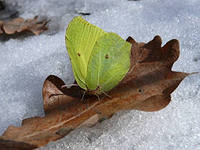 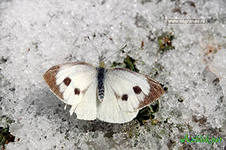 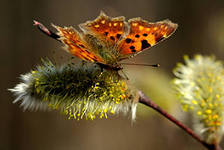 Мурахи
А давай-но підійдемо до мурашника. Він теж ожив! Дивись, як сновигає мурашня. Правда, мурашки ще не такі швидкі, як улітку. Та за кілька днів вони прокинуться зовсім від сну. Повилазили мурашки – й одразу до роботи. Одні волочать здобич додому, другі займаються ремонтом будинку, який трохи попсувався за зиму. Кому ж приємно житии в будинку, що протікає? Всі стіни погниють, а потім з хати тікай. Ніколи не руйнуй мурашників, бо мурашки знищують лісових шкідників і цим допомагають зберігати ліс.
Джмелі
Джмелі влаштовують під землею гнізда, найчастіше  в покинутих мешканцями мишачих нірках.
             Перезимовує самка – засновниця й навесні сама починає збирати нектар і квітковий пилок, будувати соти й годувати перших личинок. Згодом на світ з’являються крупні робочі комахи, які беруть на себе всі «хатні клопоти» .
Птахи навесні
У садочку понад тином
я зробив йому хатину.
Він навколо обдивився,
засміявся й оселився.
Здогадались ви,однак –
поселився у нас…

Пара шпачків наносять 5-
6 блакитних яєць,а через 
14 днів з”являються пта-
шенята. За час гніздування 
сім”я шпаків поїдає 7800 жу-
ків та личинок.
Жайворонки
Ти відгадай мою загадку,Вгорі тремтить сіренька цятка‚Й пісні співає голосні.Та жаль‚ що тільки навесні.Ну називай же без відмовок,Що ця пташка...
Солов’ї
Щебече,витьохкує ,
Срібно сміється,
І де стільки сили 
У нього береться ?
Такий же маленький,
А як він співа!
Немов би до нас 
Вимовляє слова.
І дуже ми вдячні 
маленькій пташині:
хоч вона взимку жила на чужині,та пісню принесла 
у рідний свій край. Співай,соловейку,
ще дужче співай!
Звірі навесні
Влітку любить полювати.
     Взимку - у барлозі спати.
     Як зачує він весну –прокидається від сну.
Зайці
Зайчисі-матері із зайченятами клопоту небагато.
       Народжуються зайченята десь під кущем .
Нагодує їх зайчиха своїм молоком
та й побіжить геть.  Буває, що й зовсім не повертається до своїх 
зайченят. Але це не біда-
малюки без неї не пропадуть.
У зайців так ведеться: хоч яка зайчиха повз зайченят
пробіжить,свої чи чужі - однаково
молоком годує.
Їжаки
Їжачиха – дуже дбайлива мати. Для своїх діток вона гніздо вимощує із трави і сухого листя. Поки їжаченята маленькі, мати-їжачиха їх годує своїм молоком. Коли вони підростуть, їжачиха разом з ними вирушає на полювання: ловить жуків, черв”яків, жаб.
Лисиця
Навесні у норі лисиці з'являються лисенята. Іноді їх буває більше 10. Вони сліпі, глухі, вкриті темно-бурою шерстю. Півтора місяця лисиця годує малят молоком. У цей час вона не виходить із нори. Чотиримісячні лисенята стають самостійними і покидають батьків. Відтоді молоді і старі лисиці починають вести одиноке бродяче життя до наступної весни.
            Живуть лисиці 10-15, у неволі - до 25 років.
Охорона природи
Все на землі,все треба берегти – 
     І птаха,й звіра,і оту рослину,
     Не чванься тим, що цар природи ти –
     Бо врешті, ти її частина.